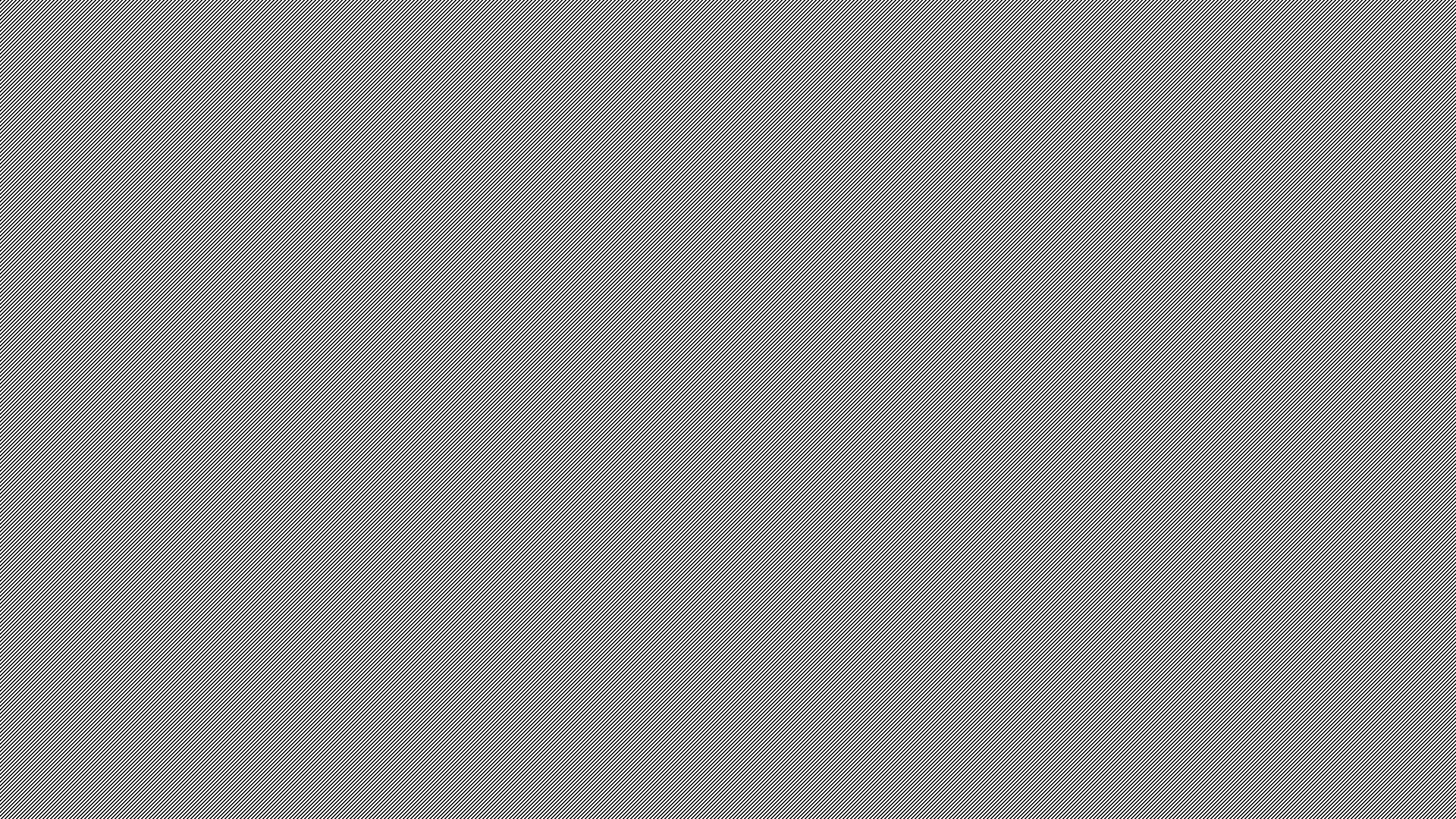 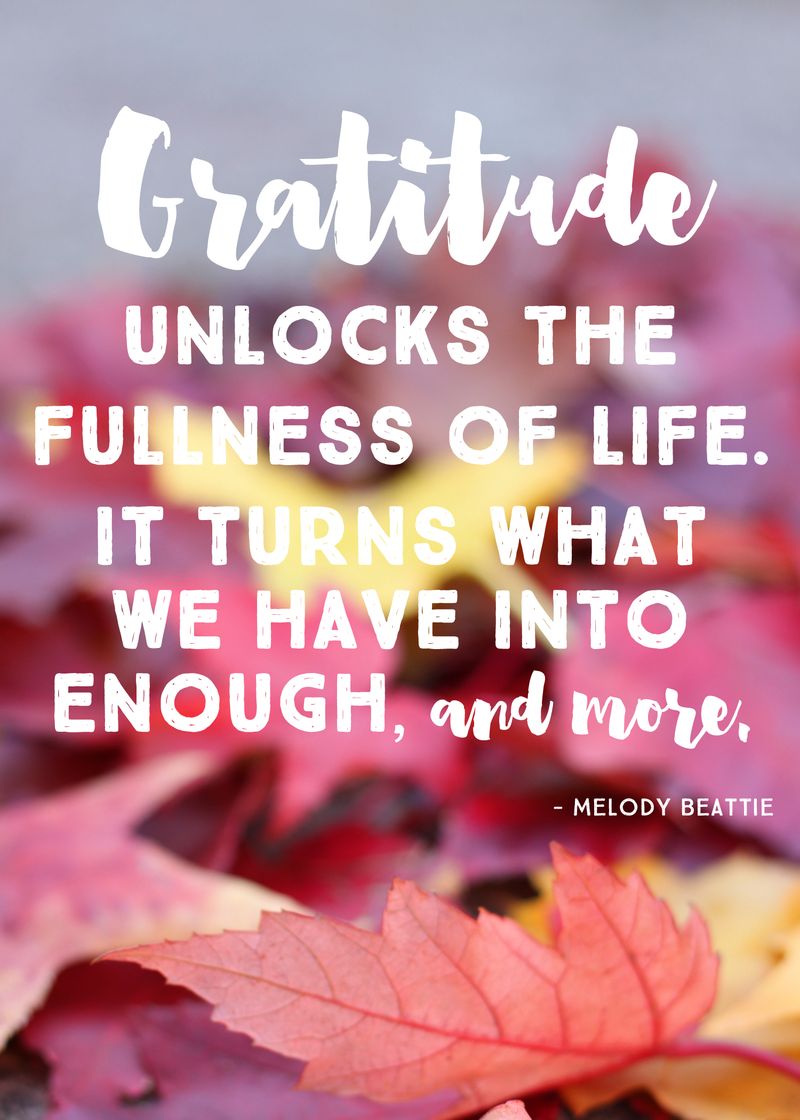 Gratitude for Cornerstone
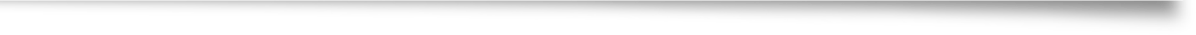 November 5, 2023
Today’s Sermon: Two parts
Short review and reminder of ROTH principles from last summer

“Escaping the Matrix”
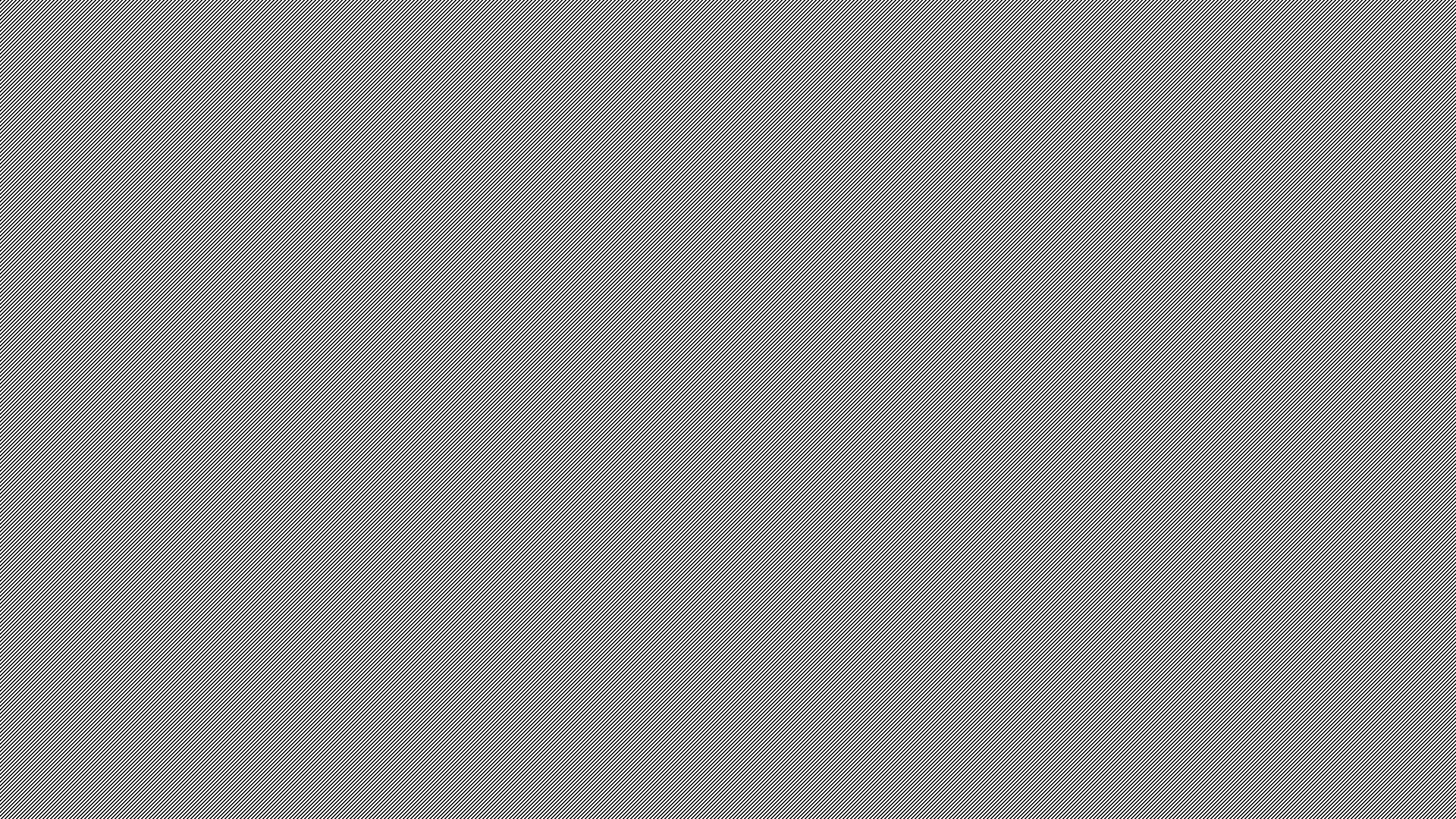 “The story of your life is the story of the long, brutal assault upon your heart by the one who knows what you could be and fears you.”John EldredgeWaking the Dead
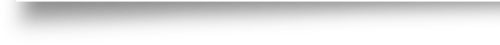 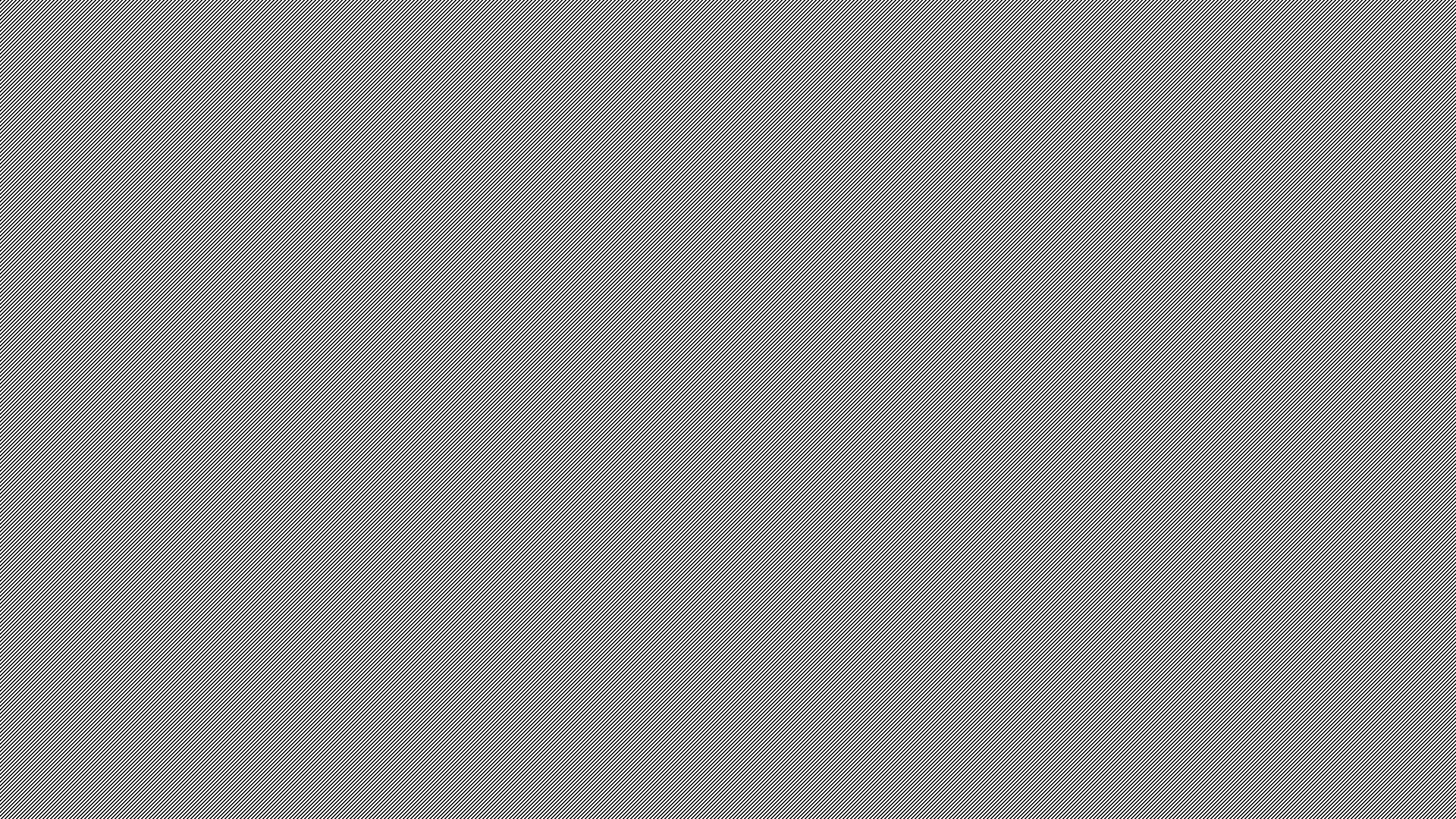 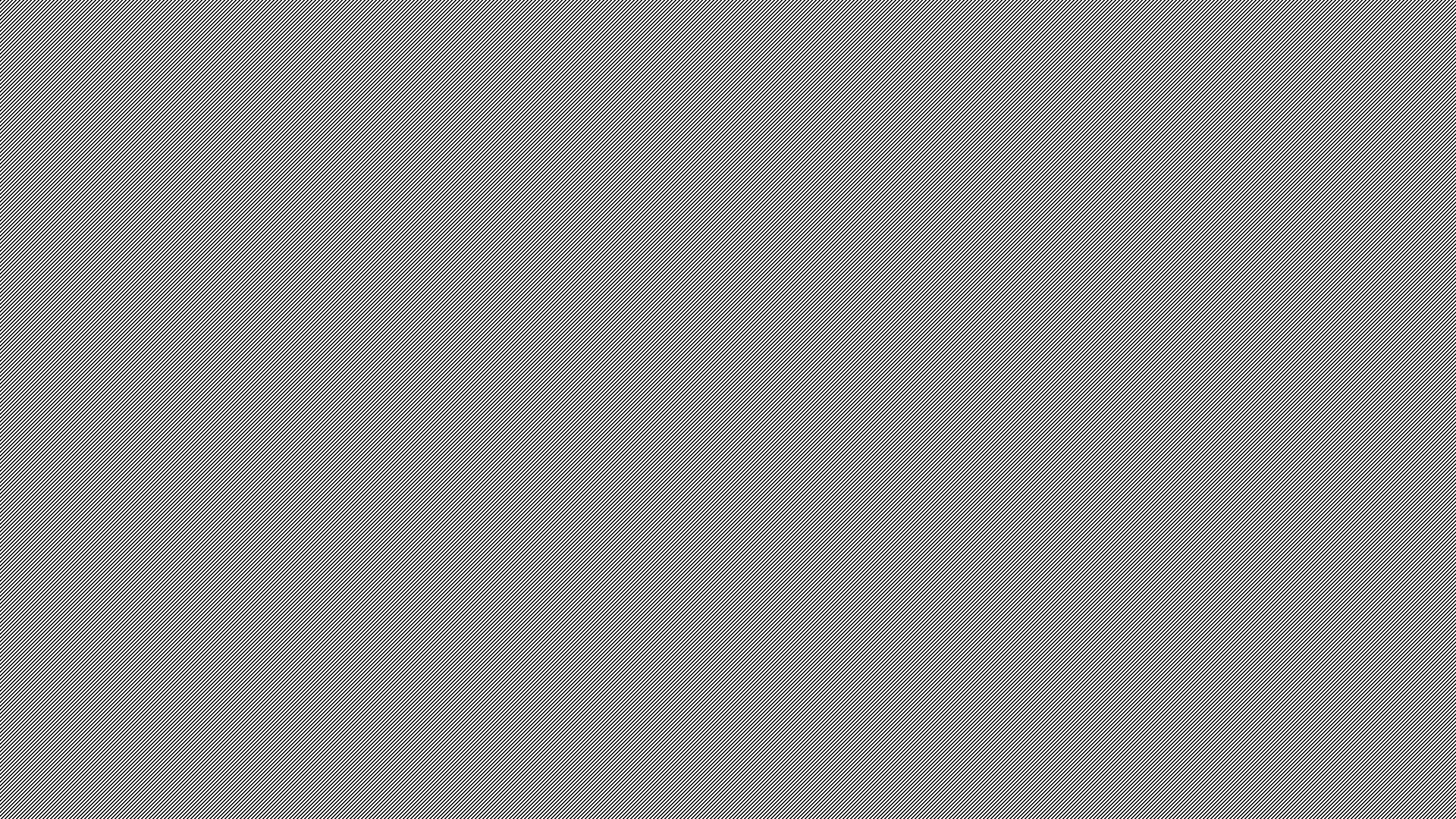 RESTORATION OF THE HEART
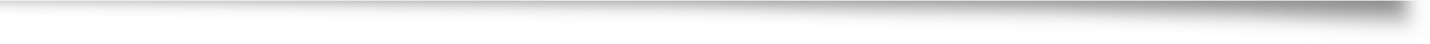 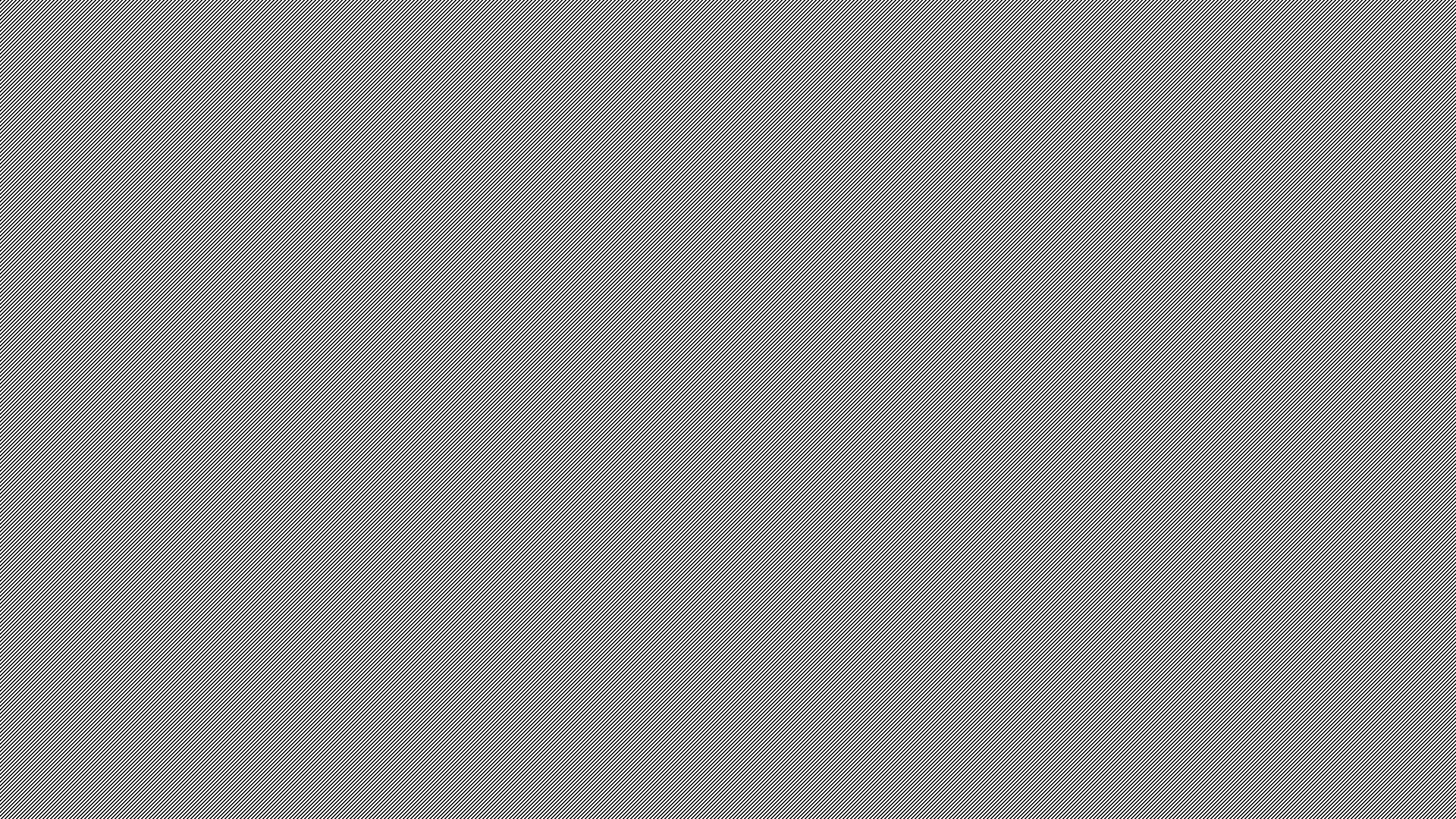 FREEDOM = RESTORATION OF THE HEART
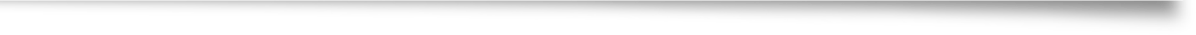 ROTH Learning Nuggets   P1
Deepening your conviction in the trancendent importance of the healing of your broken heart

Understanding the difference between the restoration of your heart and the salvation of your soul

Understanding God’s view of your good heart

Capturing the vision that God has for your good heart

Knowing that your broken places are NOT God’s will, but your opportunity to glorify God
ROTH Learning Nuggets   P2
Knowing that to have the COURAGE  to go back into your story and go DEEPER into your story by giving a VOICE to the wounds of your broken heart.

Understanding that your enemy uses your wounds and brokenness to get you STUCK IN SIN

Knowing that “white knuckling” against sin is the enemy’s plot for you to focus on  the symptom and not the real problem or the cure
God made your heart to heal, not stay broken
God didn’t make your heart to be damaged forever!  (research fact: neuroplasticity)
Been through a lot?   Too much?   Weary?Have you quit?   Quit dreaming? Changing?
Movies INSPIRE us when, against all odds somebody doesn’t QUIT…..Rudy, Hoosiers, Braveheart, Erin Brokavich, Gladiator, Jason Bourne, Jesus

Have you given up on your heart, on changing, on becoming like Christ?

Have “besetting sins”, deep/tough character changes rendered you STUCK?

Are you STUCK IN THE MATRIX?
OUR CHOICES BRING FREEDOM…
Am I making great choices?

Do I understand the importance of my choices?

Do I take full responsibility for my choices?

Do I blame others for my choices?
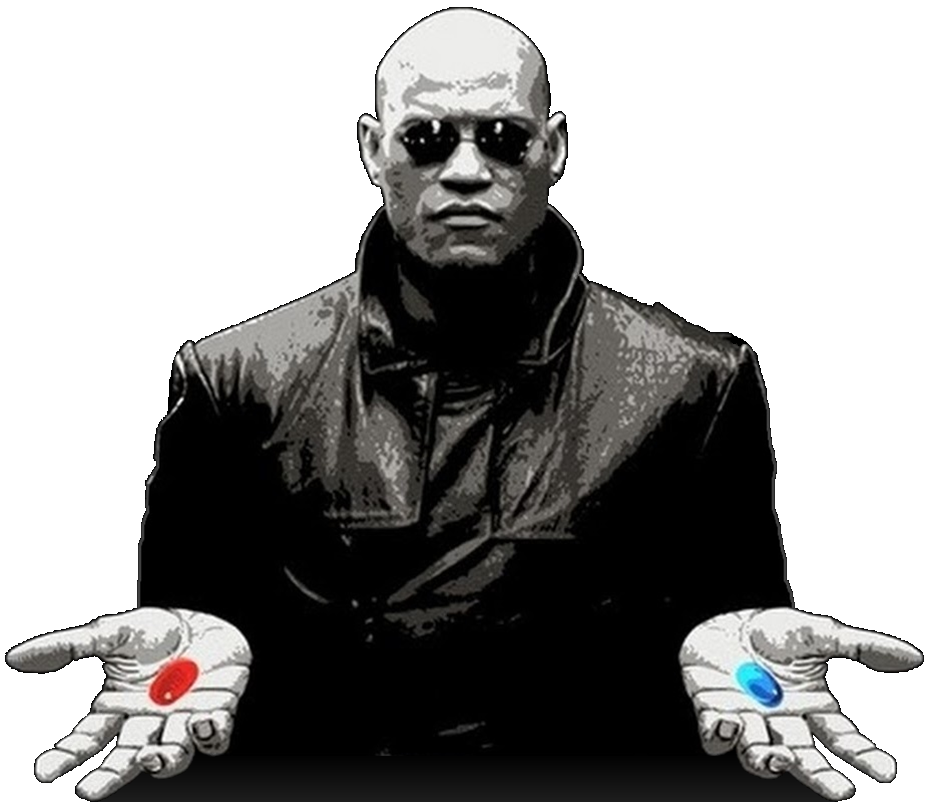 CHOICE
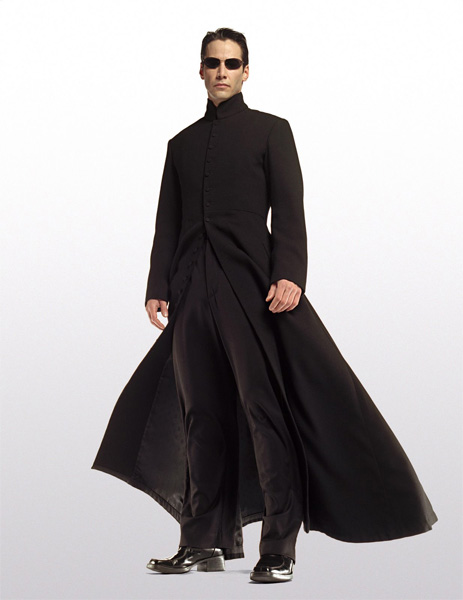 Escaping the Matrix
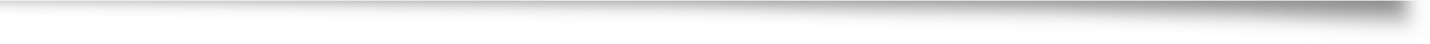 Are you in the matrix?
Do you want to get out?
CHOICE….MEANS FREEDOM
This Photo by Unknown Author is licensed under CC BY-SA
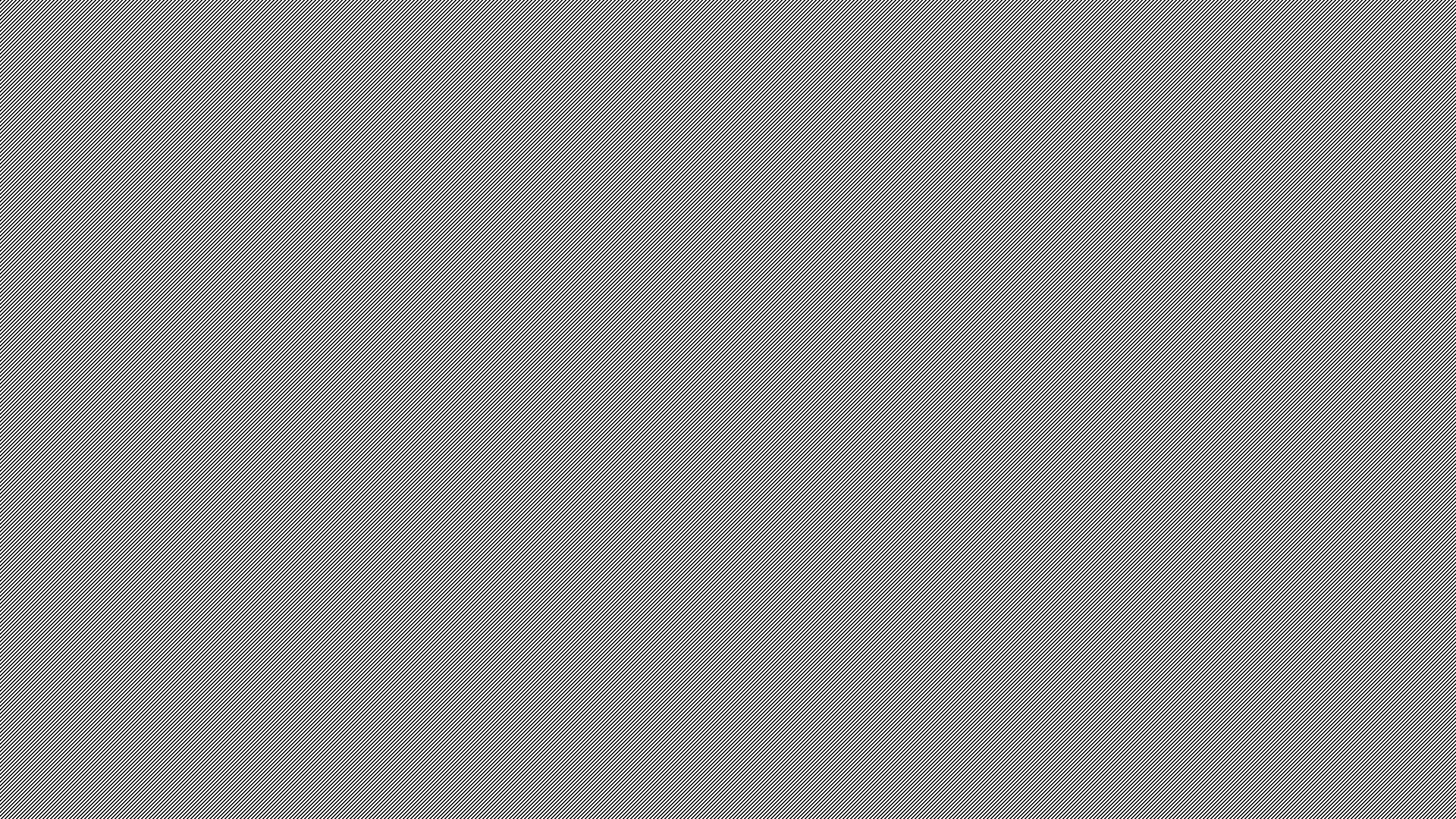 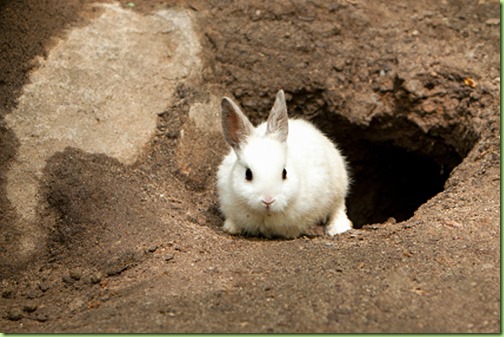 HAVE YOU GONE …
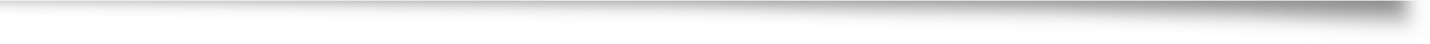 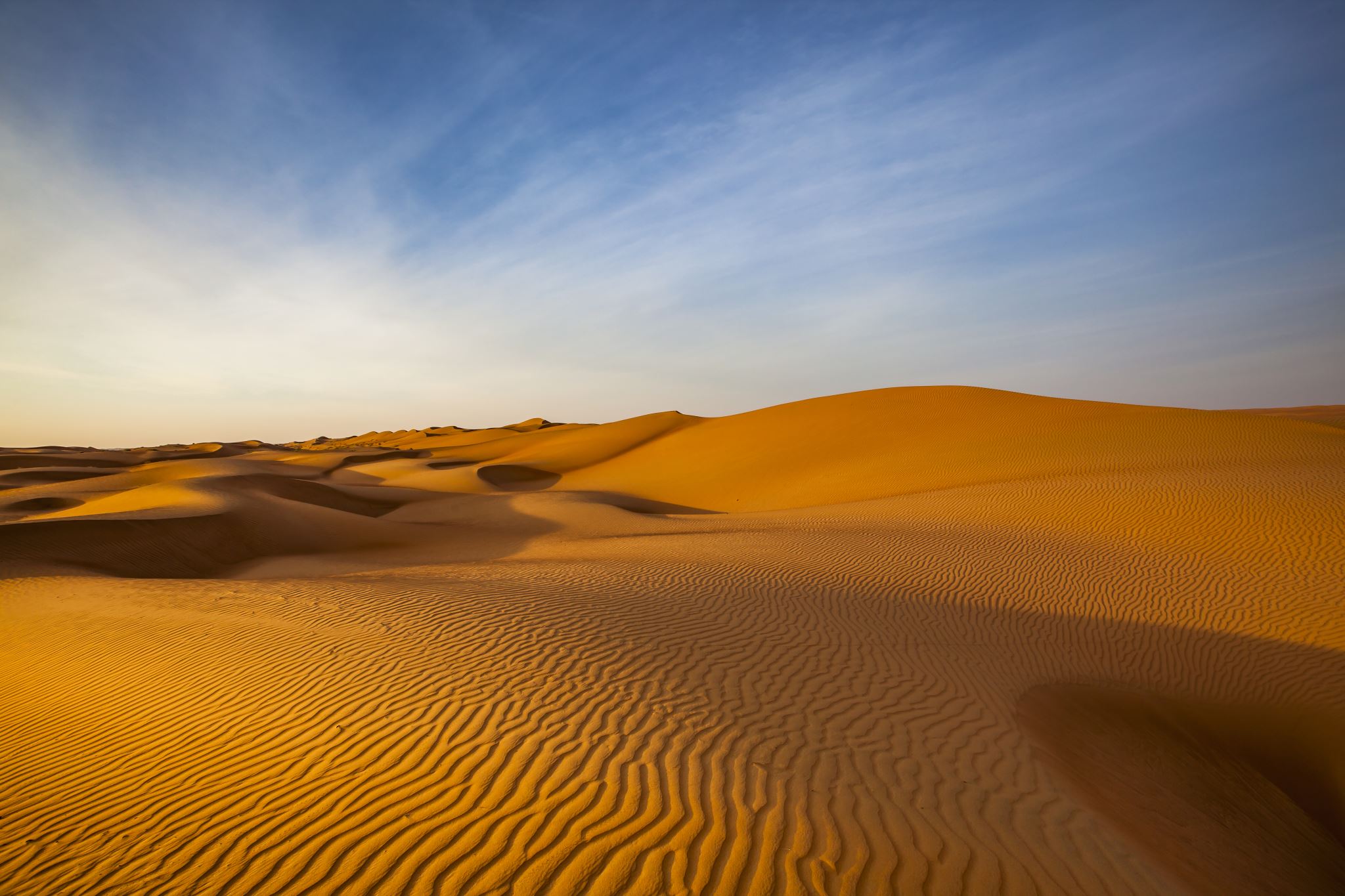 I. The matrix of western thoughta. Performance trapb. Individualismc. Materialism
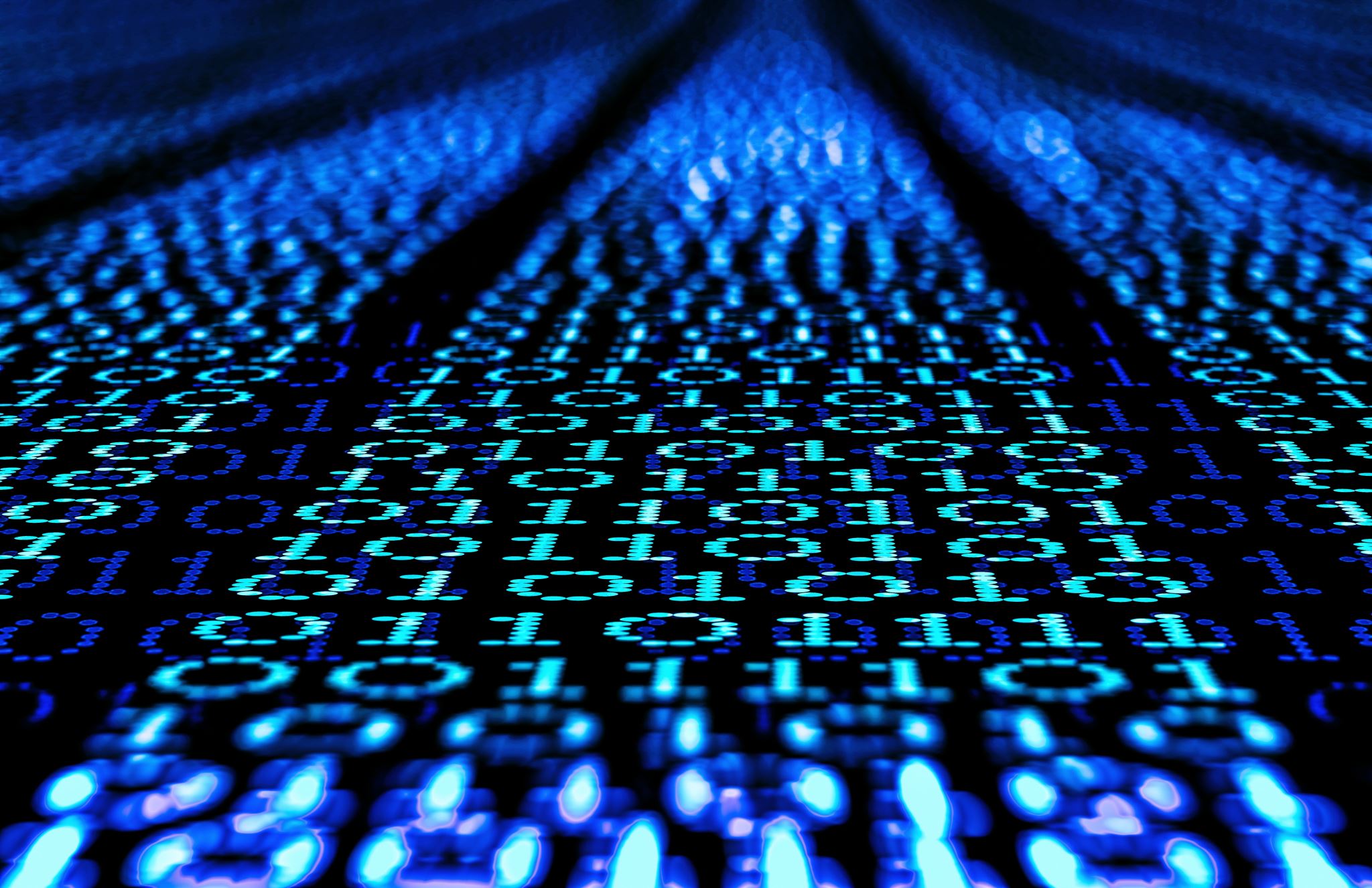 II.  The matrix of being religious…A form of godliness, but denying its power???
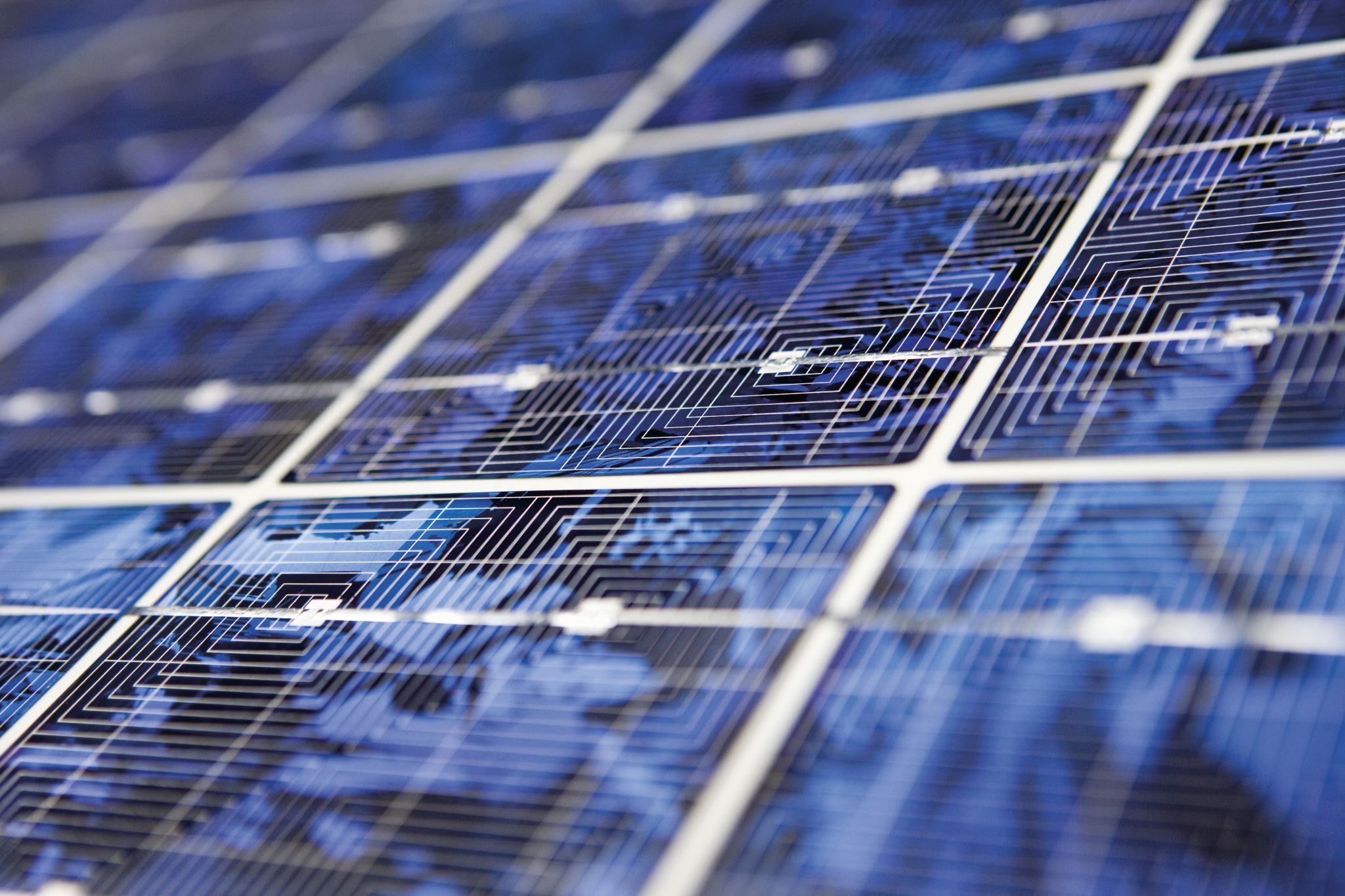 III.  The matrix of legalismGALATIANS 1,2,3
IV.   The matrix of “family” patterns       1 Peter 1:18…..empty ways handed down to us
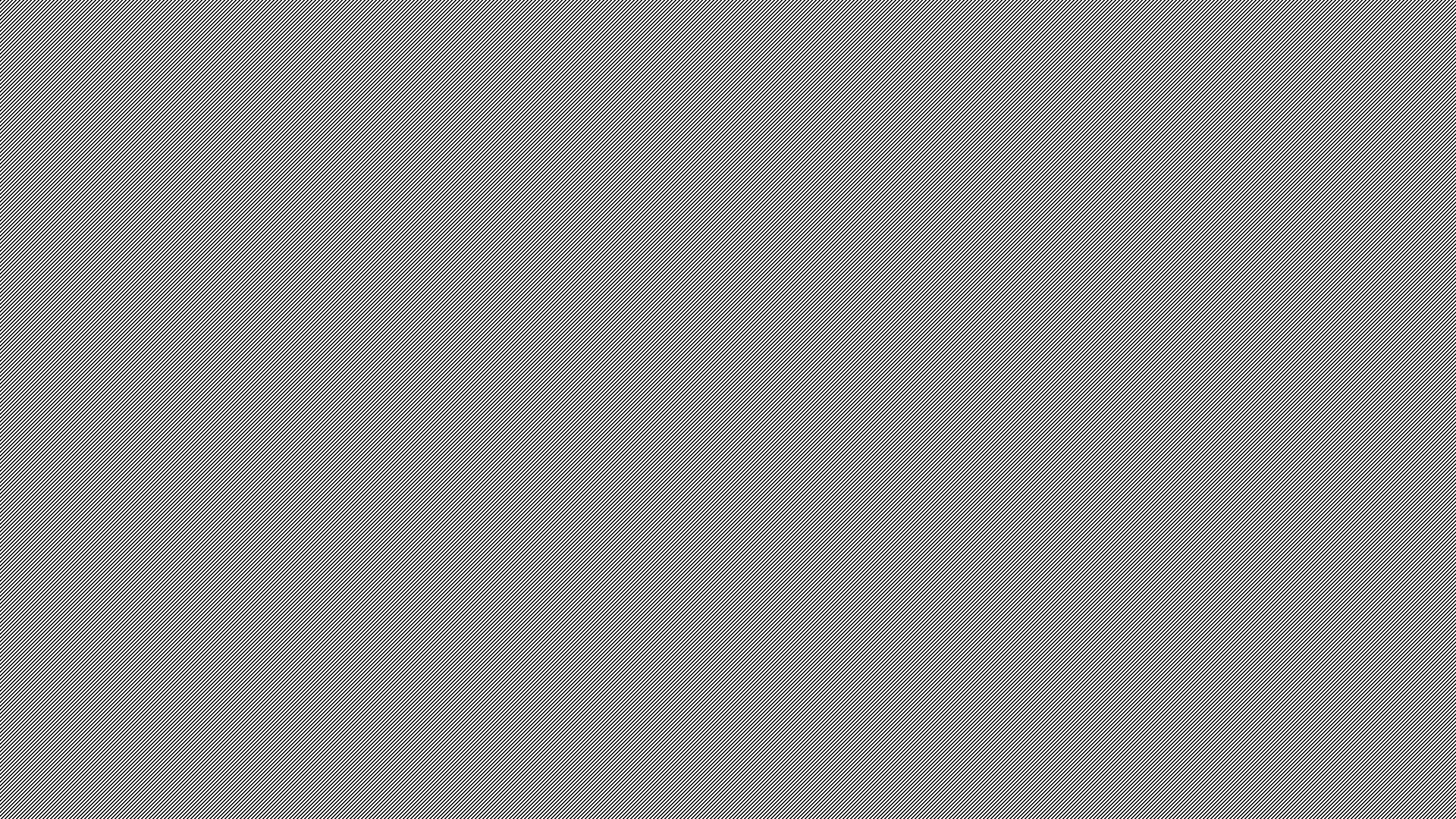 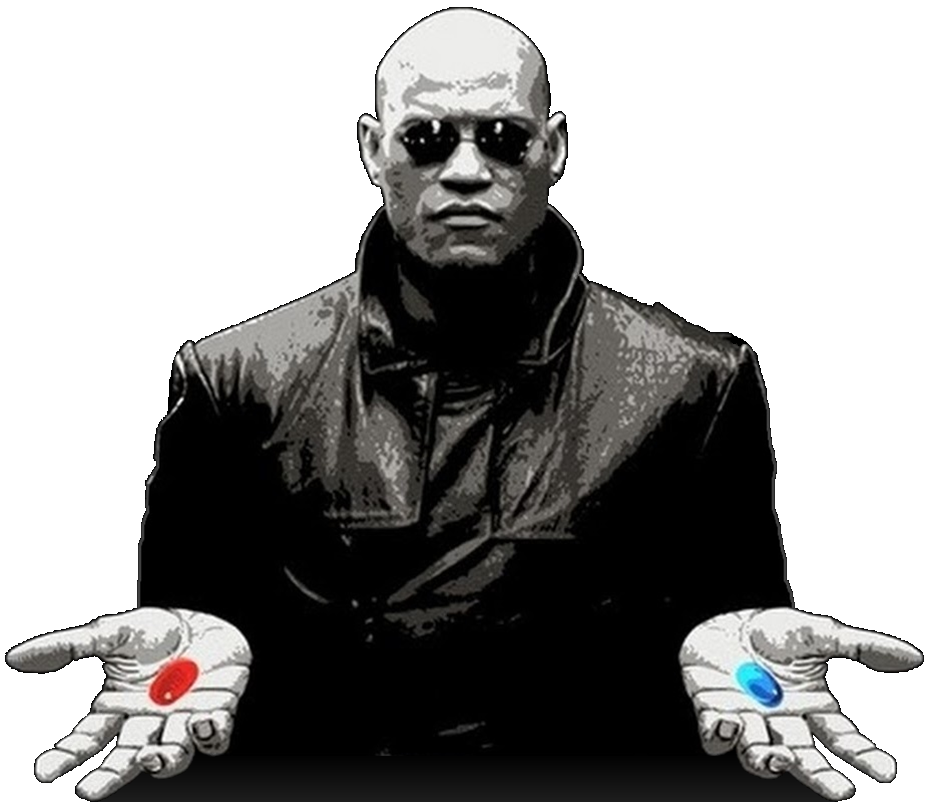 Freedom flows from CHOICE
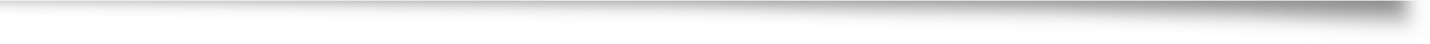 BLESSINGS AND CURSES FLOW FROM OUR CHOICES…


LET US GO FORTH TODAY AND CHOOSE WISELY